Aardewerk
Keramiek
Keramiek is alles wat van gebakken klei 
    gemaakt is:

Aardewerk   
* Terracotta = roodbakkende klei, niet geglazuurd (800 ‘C)
* andere kleur; afhankelijk van soort klei (900-1100 ‘C)
Steengoed (1250 – 1350 ‘C)
Porselein (1300-1400 ‘C)
Waarom info over aardewerk?
Verkoopadvies kunnen geven
Kwaliteit herkennen
Inzicht krijgen in het productieproces
Wat is aardewerk?
Verzamelnaam voor potten en vazen die we in de winkel gebruiken. 
In allerlei vormen, met verschillende functies
Bij verschillende temperaturen uit klei gebakken (800-1100 graden Celsius).
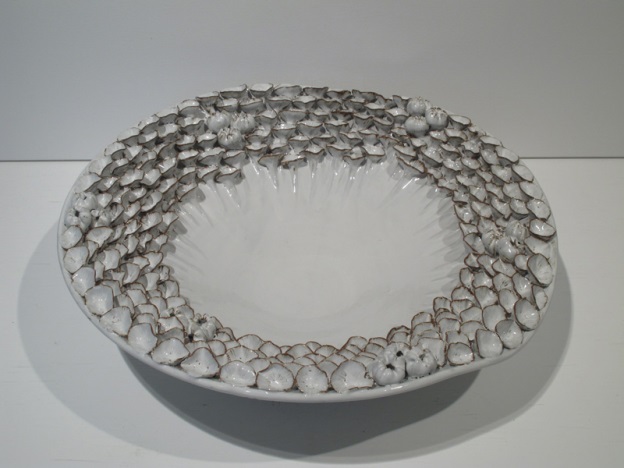 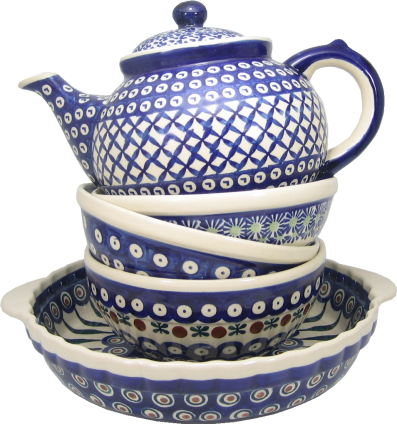 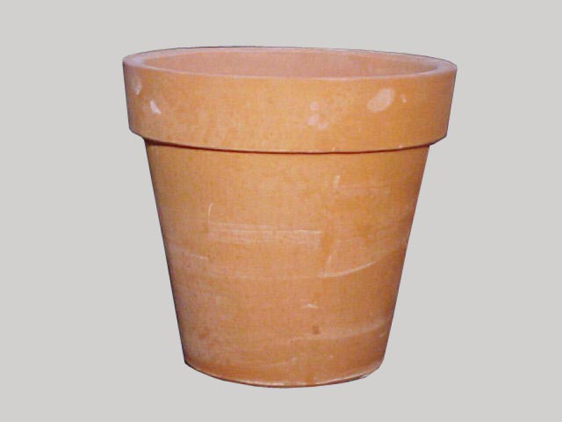 Klei
Aardewerk wordt gemaakt van leem of klei, gevonden langs de rivieren.
Klei bevat water, waardoor je het goed kan boetseren. 
De klei wordt na het drogen gebakken en daardoor hard. 
Als klei gebakken wordt is dit een onomkeerbaar proces  sinteren
Aardewerk = poreus
Poreus = niet waterdicht
D.m.v. glazuur wordt het aardewerk waterdicht gemaakt en wordt het minder kwetsbaar (steviger). 
Decoratie, glad van structuur.  
Glazuur is een glassoort.
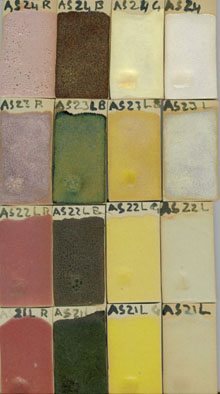 Vervaardigen keramiek
Handmatig:
- Vormen  
- Draaien  
- Gieten
Machinaal:
Gieten
Persen 
Draaien
Handmatig
Vormen:
Opbouwen uit slangetjes klei of lappen klei 
Toegepast bij bijzondere exemplaren.
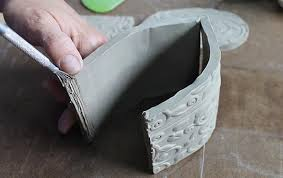 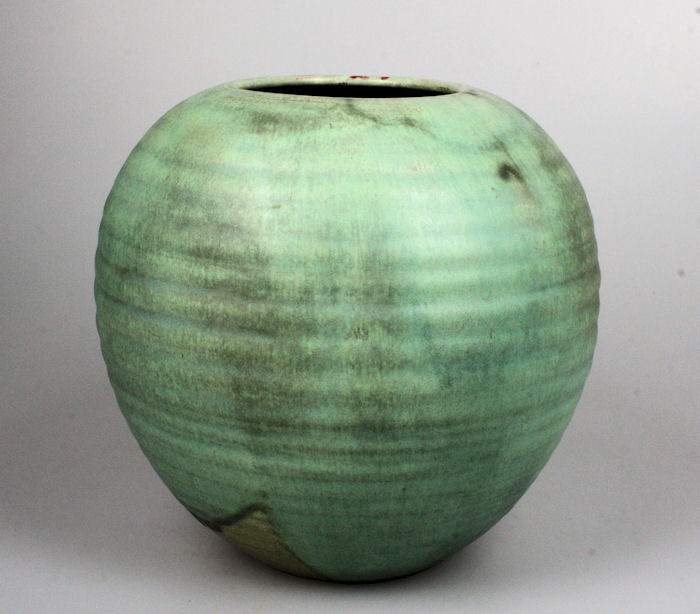 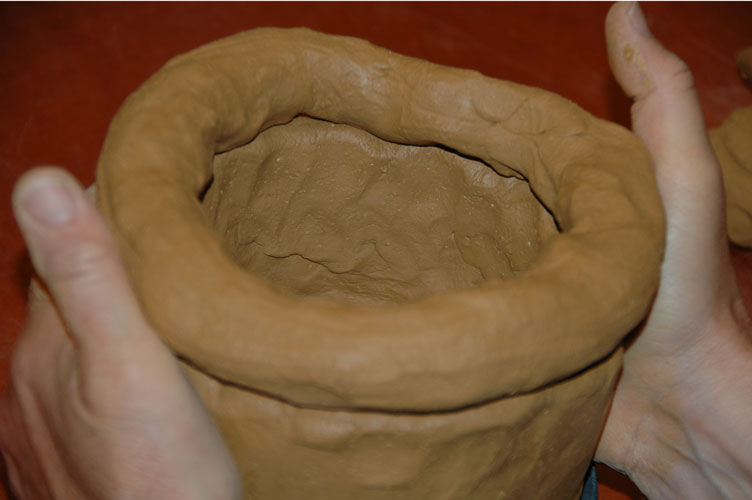 Mobach
Handmatig
Draaien 
Pottenbakker werkt met een draaischijf die hij 
    met zijn voet bediend  schopschijf. 
Veel vormen mogelijk (altijd rond)
- Ribbel blijven vaakzichtbaar
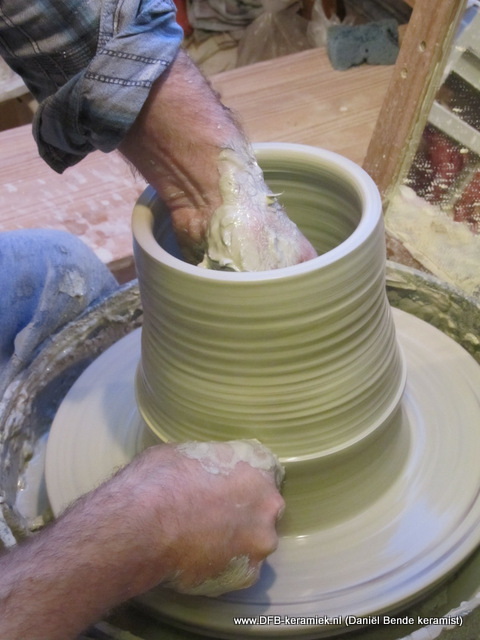 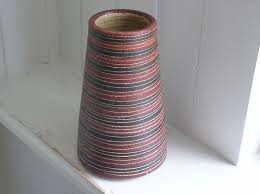 Handmatig
Gieten 
Je gebruikt een mal van gips, omdat gips het water uit de klei trekt. 
Je giet de vloeibare klei in de mal en laat deze staan tot de klei zich aan de wand heeft gehecht. 
De overtollige klei giet je uit de mal. 
Je wacht tot de klei leerhard is. 
Verwijder de mal. 
Voorwerp bewerken of direct verder laten drogen
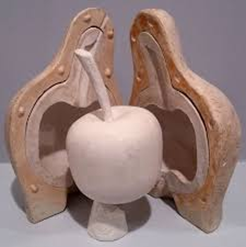 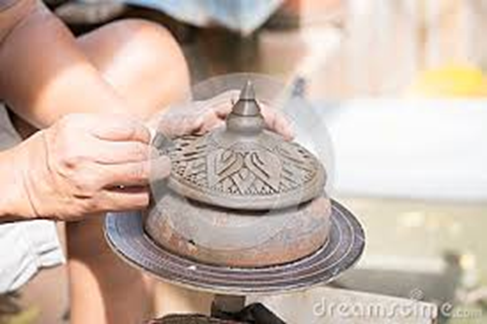 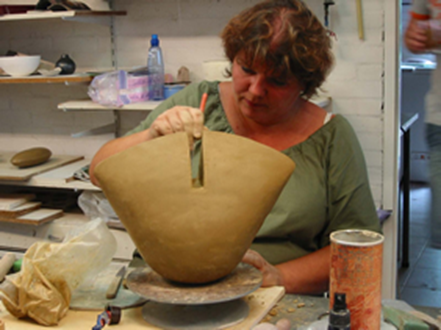 Machinaal
Gieten
Delen van het proces zijn geautomatiseerd.
Vloeibare klei in grote hoeveelheid aanmaken
Met doseerpistool verdelen over mallen
Machinaal
Persen
- Persen gebeurt in een mal + contramal.
- Niet alle vormen zijn mogelijk (alleen conisch)
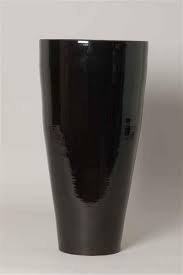 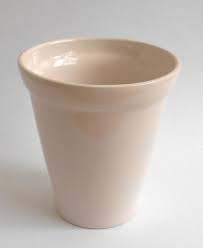 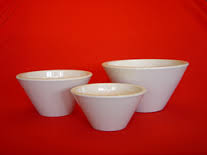 Machinaal
Draaien
Lijkt op het handmatig draaien, maar 
    hiervoor heb je een mal nodig voor de  
    buitenkant. 
-   De vormen zijn beperkt, ronde vormen.
Kwaliteit
Handgemaakt / machinaal?
Welke grondstoffen zijn gebruikt?
 A - B-keuze

In bloemenwinkel wordt vaak machinaal gemaakt aardewerk gebruikt als ondergrond.
( goedkoper / serie / maten)
Handgemaakt aardewerk wordt wel verkocht, meestal in de luxere bloemenwinkel. 
( duurder / uniek / apart / kunst)
Keramiek bakken in de oven
Roodstenen aardewerk:
	800 ‘C
Aardewerk:
	900-1100 ‘C
Steengoed / gres:
	1250-1350 ‘C
Porselein: 
	> 1300 ’C
Sintering vanaf 1200 ‘C
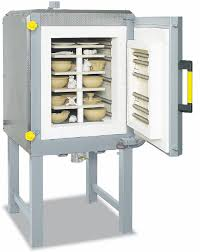 Problemen bij het bakken
Kapot klappen van het voorwerp
Lucht in de klei  toevoegen van chamotte 
				(= gemalen gebakken klei)
Scheurtjes in de klei of glazuur (= craquelé) 
Voorwerpen smelten aan elkaar 
	(tegen elkaar gezet in oven)
Beschadiging aan onderkant 
	(geglazuurd voorwerp niet op triangel (= driepoot) gezet)
Winkelklaar maken van aardewerk ondergronden:
Controleren
Schoonmaken
Prijzen
Controleren 
       zijn er geen scheurtjes, breuk of
	 glazuursplinters van het product
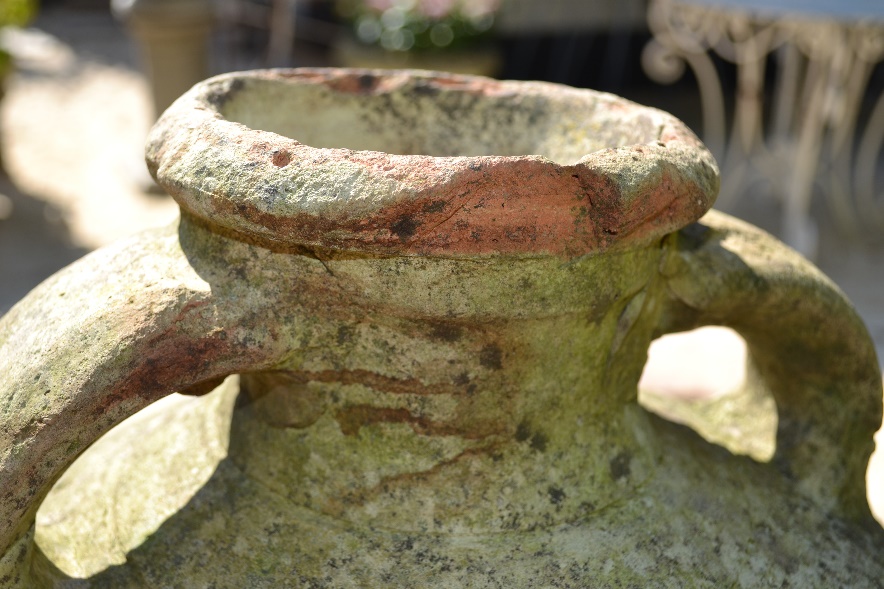 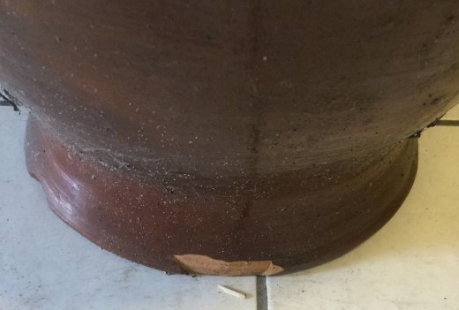 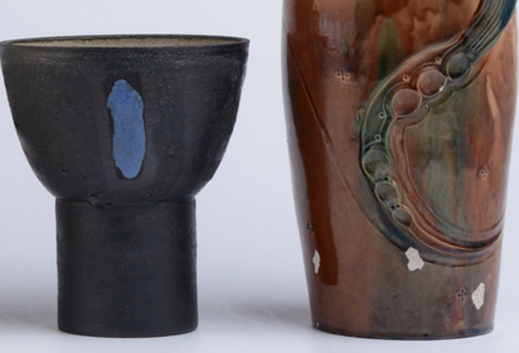 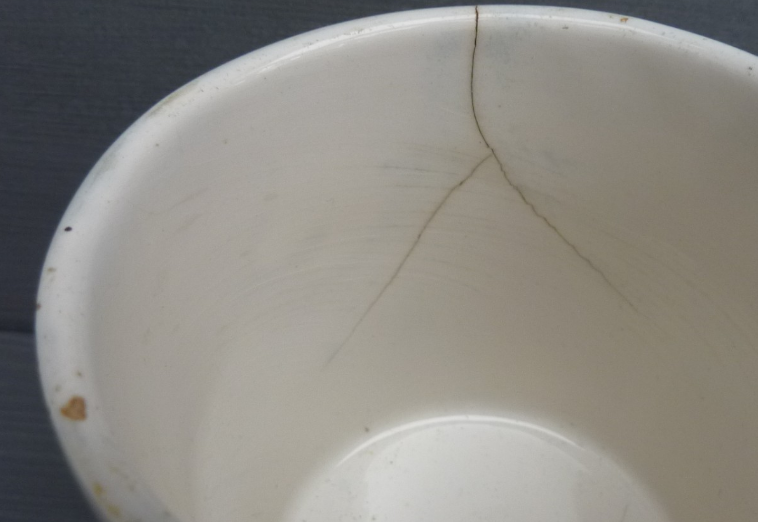 Schoonmaken
       is het product stofvrij en schoon 

 Prijzen 
       is de consumentenprijs duidelijk vermeld
	 op het product
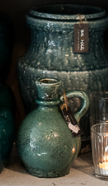 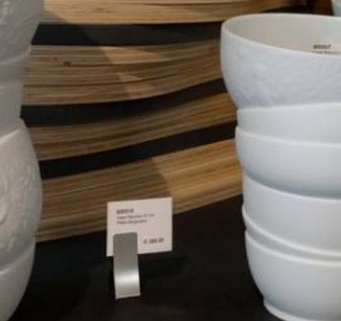 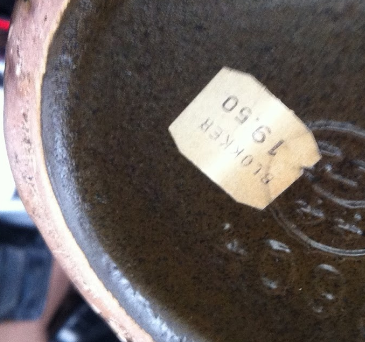 Keramiek
Keramiek
Keramiek is alles wat van gebakken klei gemaakt is:
Aardewerk
Steengoed
Porselein
Verschillende soorten keramiek
Productiewijze kan verschillen
Grondstoffen kunnen verschillen
Steengoed
Ook wel: gres of stoneware
Producten van klei die op temperatuur tussen 1250 en 1350 graden worden gebakken.
Het product wordt daarom harder dan aardewerk en goed waterdicht.
Klei wordt steen (vandaar steengoed)
Door de hoge baktemperatuur smelt een klein gedeelte van de grondstof, waardoor een glazig uiterlijk ontstaat. = Sintering.
Keulse potten
Porselein
Hard, doorschijnend keramisch product dat NIET poreus is. 
Vaak wit van kleur
Grondstoffen: Porseleinaarde, veldspaat en kwarts.
Bakken van keramiek:
Aardewerk: 
1000C  poreus
1200C vorstbestendig

Steengoed
Tussen de 1250 en 1350C

Porselein
- Tussen de 1200 en 1400C
Glazuur
Waterdicht en minder kwetsbaar
Decoratie middel
Glad van structuur
Glazuur is een glassoort
Glazuur aanbrengen
Gevormde klei laten drogen (leerhard). Als de klei helemaal droog is (wit) kun je het glazuur erop aanbrengen. Vervolgens bak je de pot op 1150C
Na het vormen en drogen bak je de pot op 1000C. De pot is daarna nog poreus  Bisquit. Hierop breng je een glazuur laag aan, daarna bak je de pot opnieuw op 1150C
Glazuur aanbrengen
Dompelen
Spuiten
Schilderen